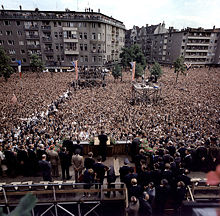 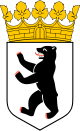 June 26, 1963
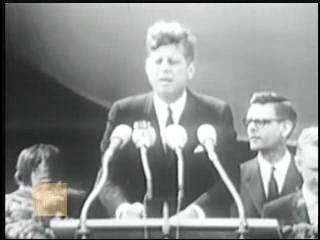 Ich bin ein Berliner…
CIPS INSTRUCTOR
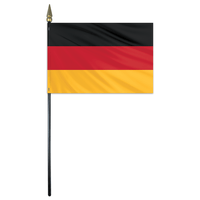 GeRmany
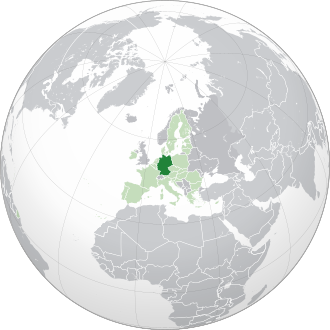 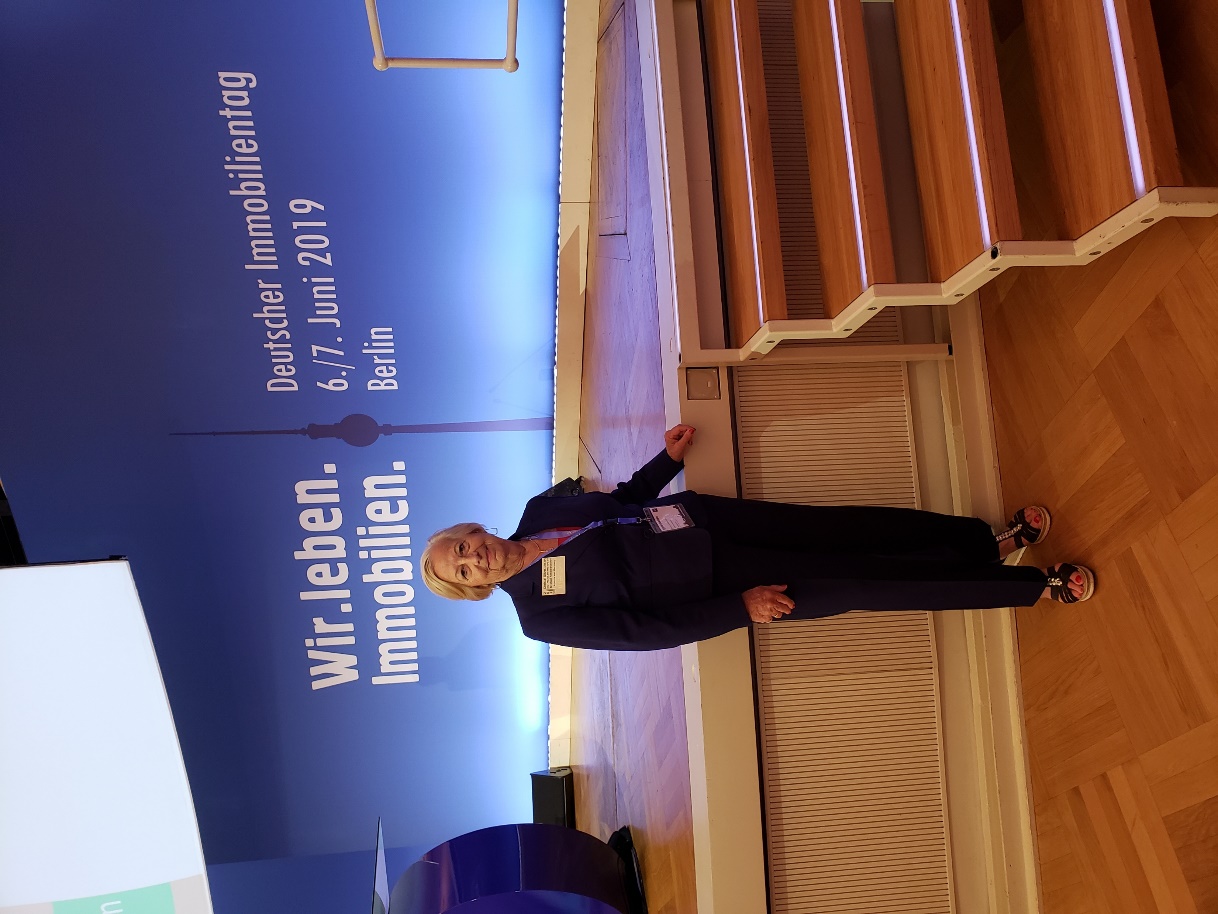 Germany:
Area: 137,847 sq mi 
Population: 83,166,711

Florida 
Area: 65,757.70 sq mi 
Population: 21,477,737
Values
Germans place a high priority on structure, privacy and punctuality. The German people embrace the values of thriftiness, hard work and industriousness and there is great emphasis on making sure that "the trains run on time."
Germans are stoic people who strive for perfectionism and precision in all aspects of their lives. They do not admit faults, even jokingly, and rarely hand out compliments.
CIPS Instructor
a
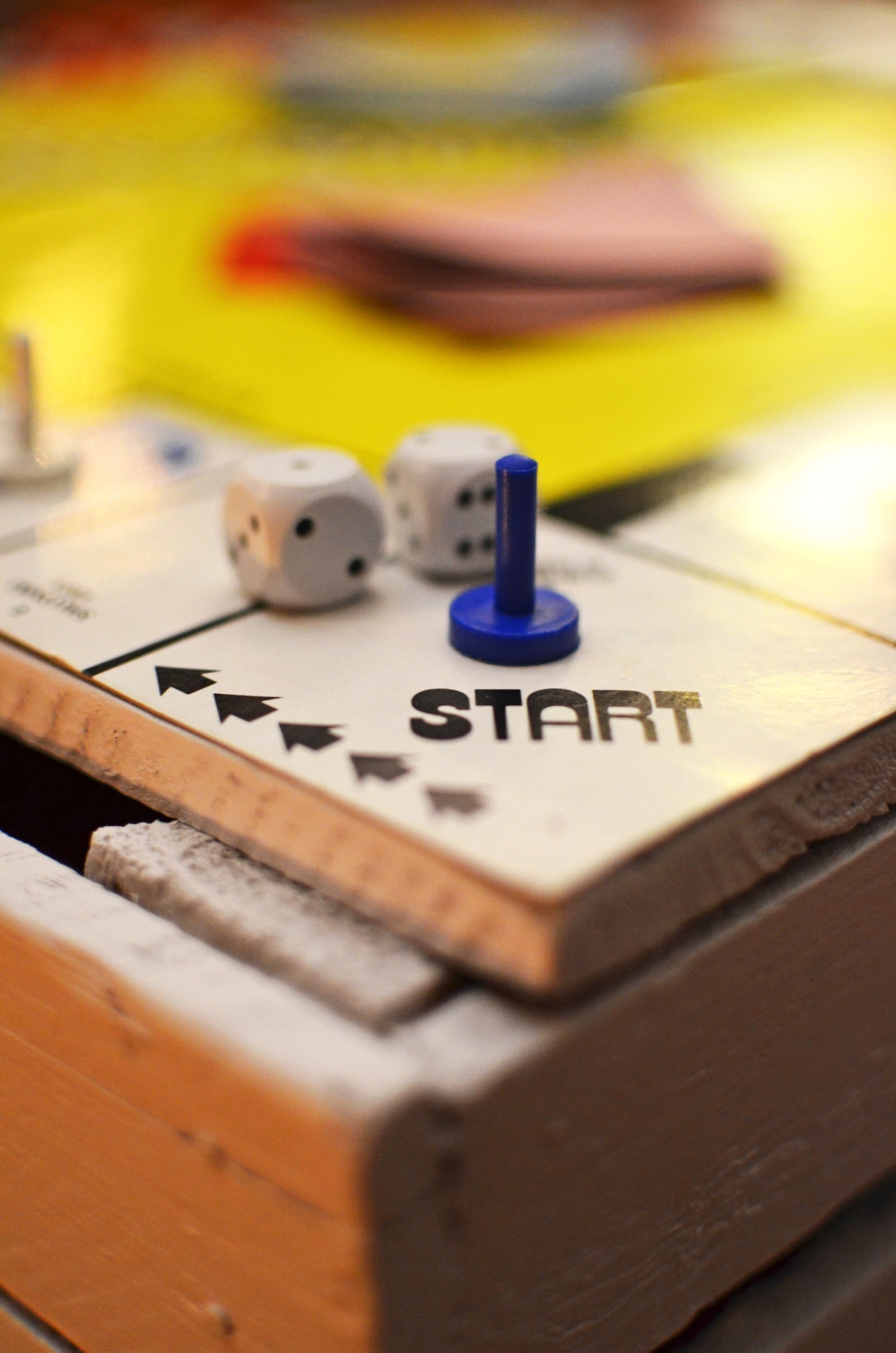 In this difficult time you should get educated, make plans to become a Global Realtor® - but do not forget to stay healthy!Let’s START!
CIPS Instructor
You can sell to the whole world:
          but you cannot be a specialist for every country!
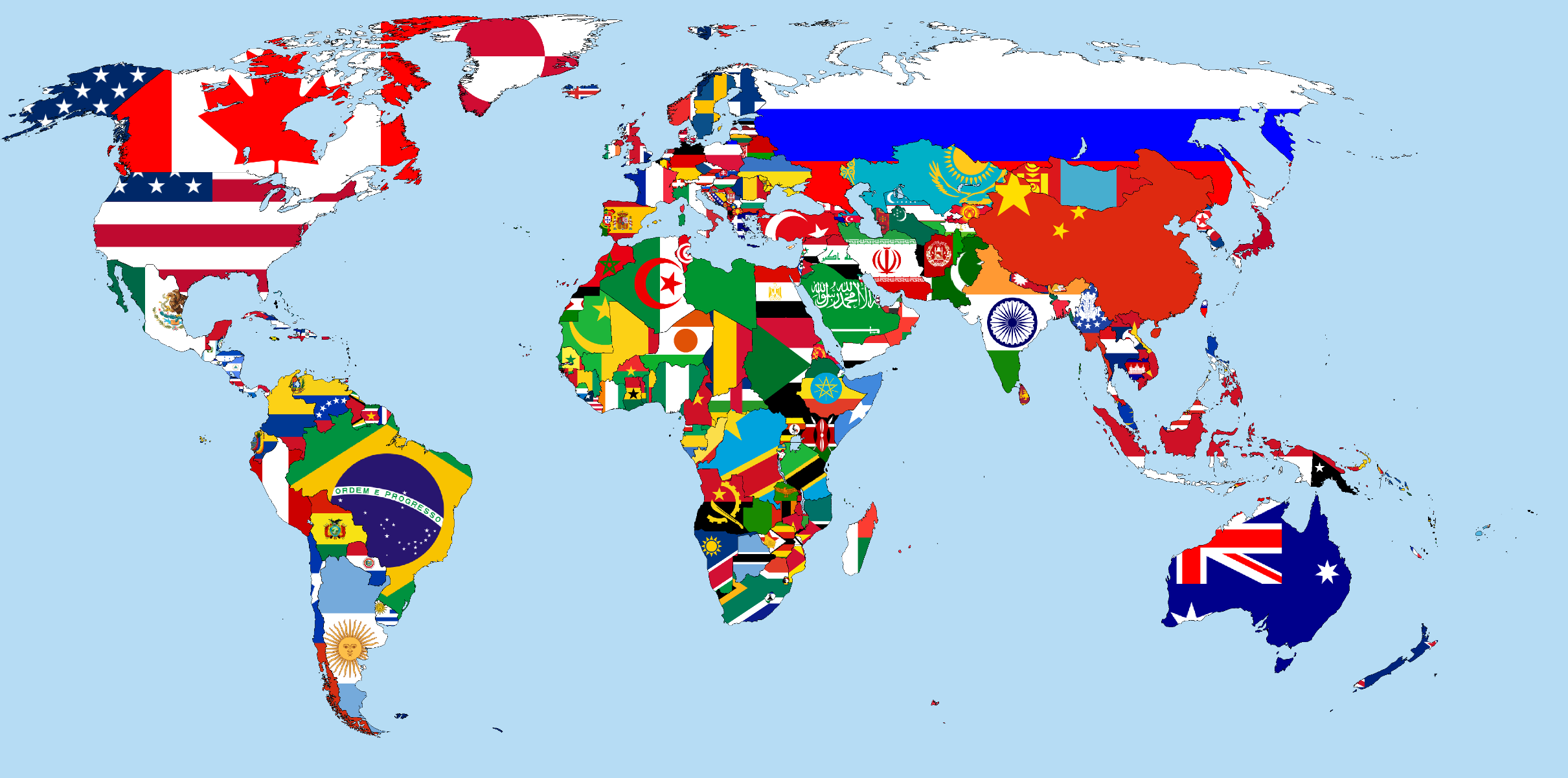 CIPS Instructor
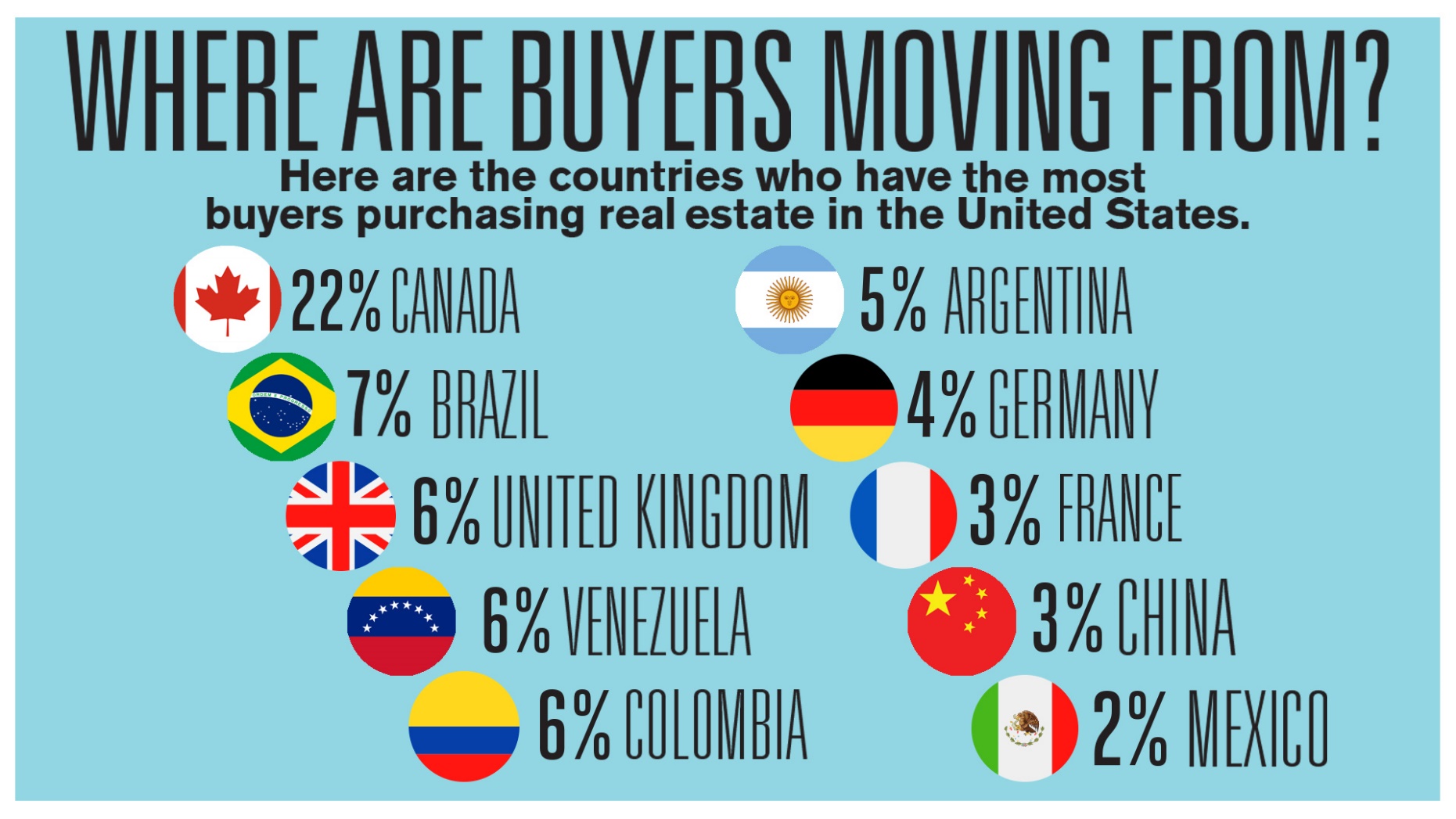 CIPS Instructor
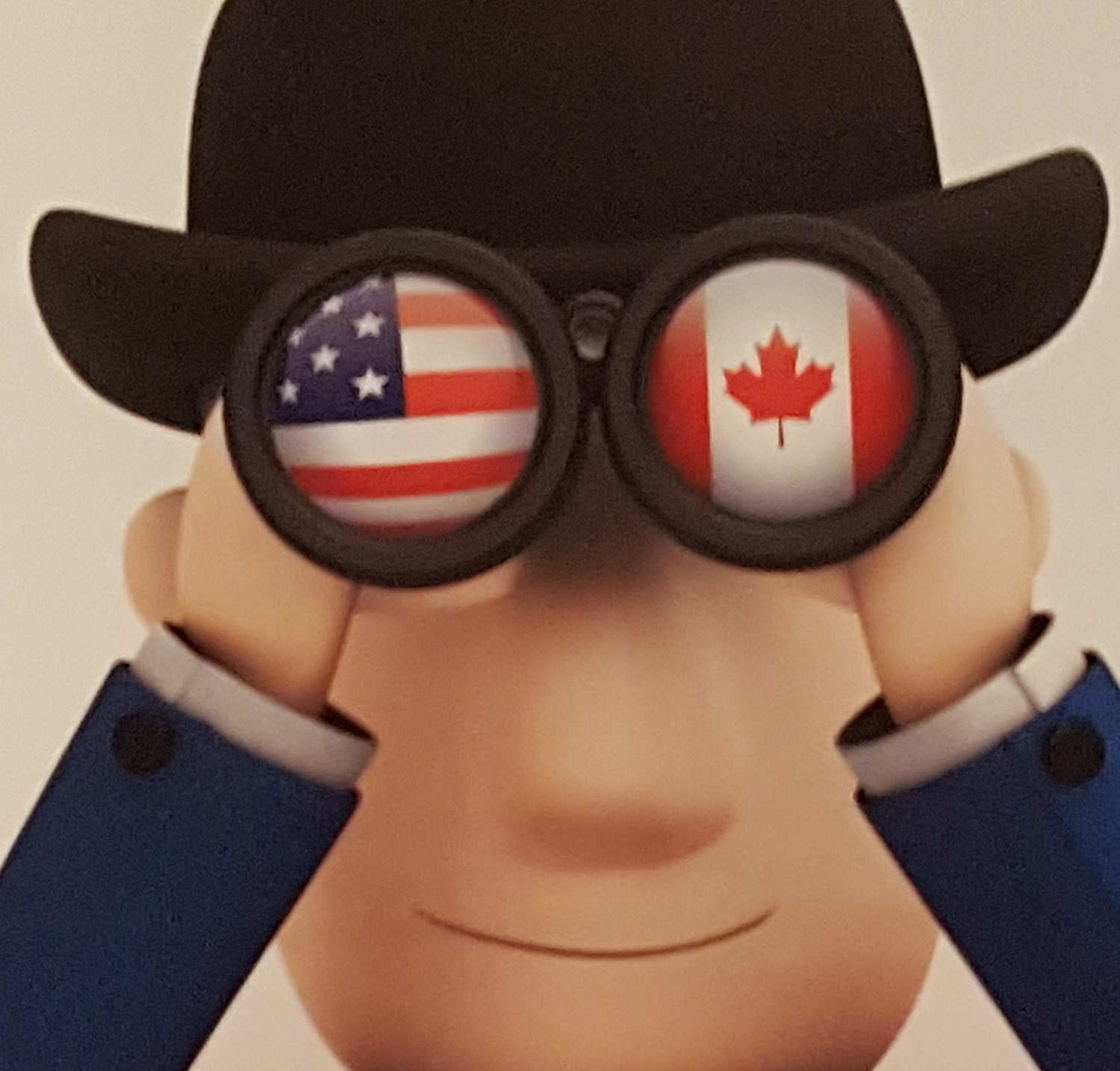 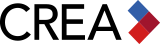 CIPS Instructor
Where do you find international clients?
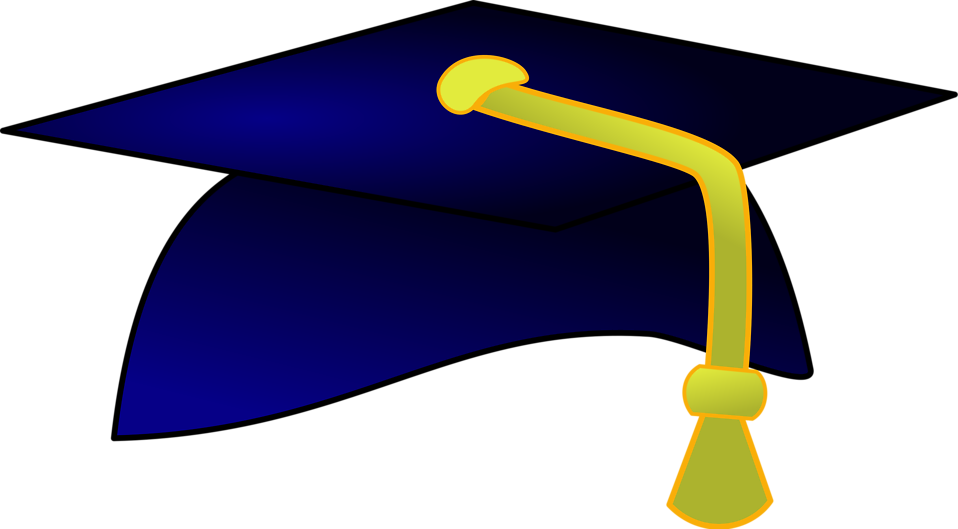 CIPS Instructor
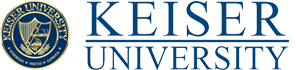 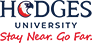 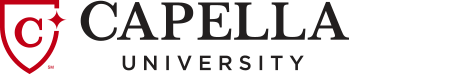 CIPS Instructor
Do you have a favorite country for vacations?
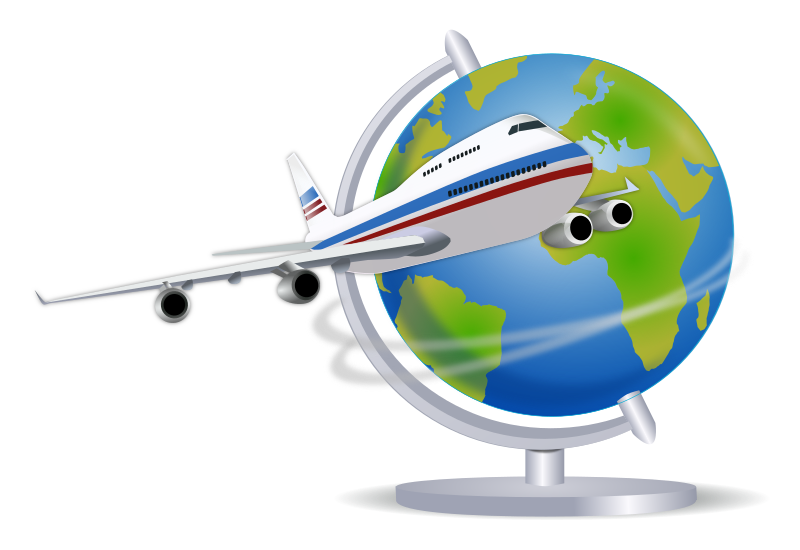 CIPS Instructor
Time to join  an International Club in your neighborhood!
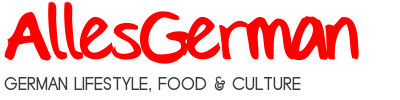 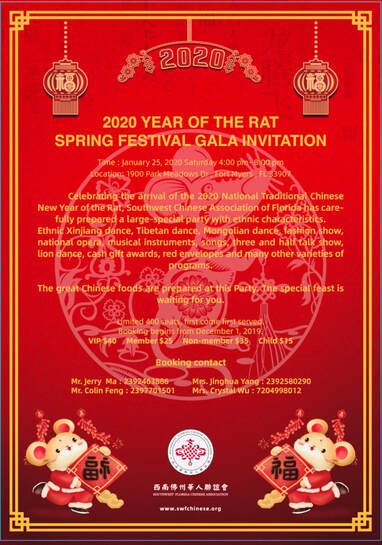 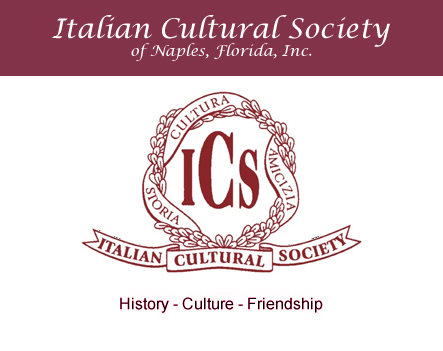 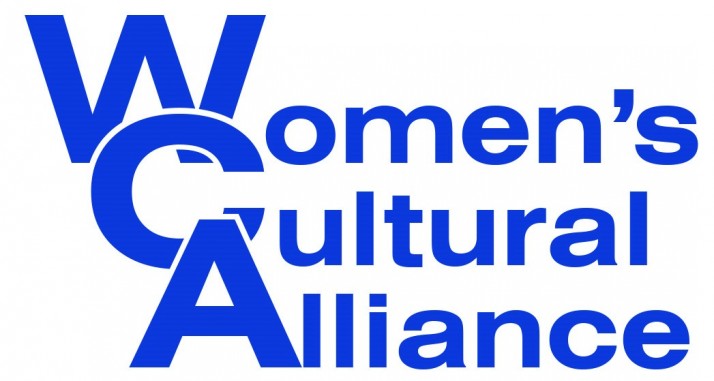 CIPS Instructor
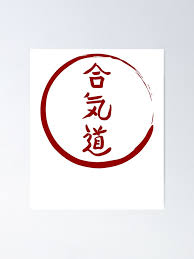 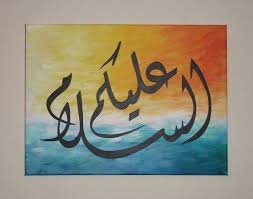 You do not need to speak a foreign language, no but….Surround yourself with CPA, Attorney, Inspector, Banker, who speak the languageof your foreign client!
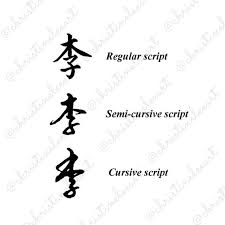 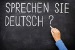 CIPS Instructor
International clients want international expertiseIf you are going to compete in the global luxury market, you must also be familiar with not only what is happening domestically, but what is happening internationally.
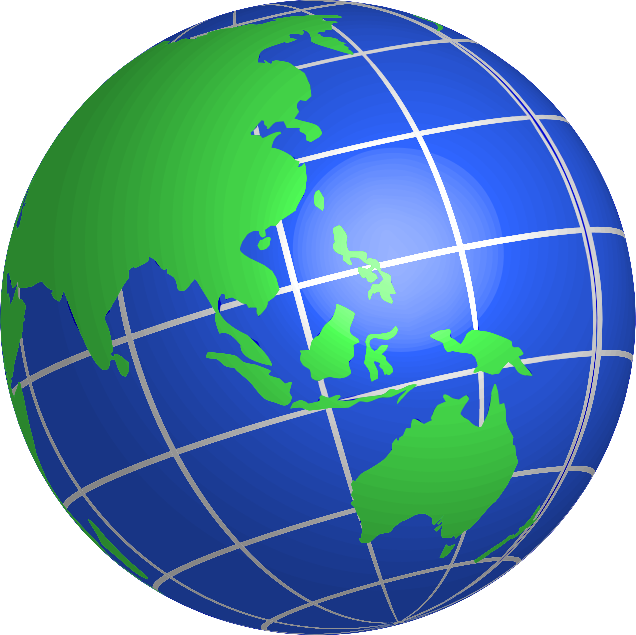 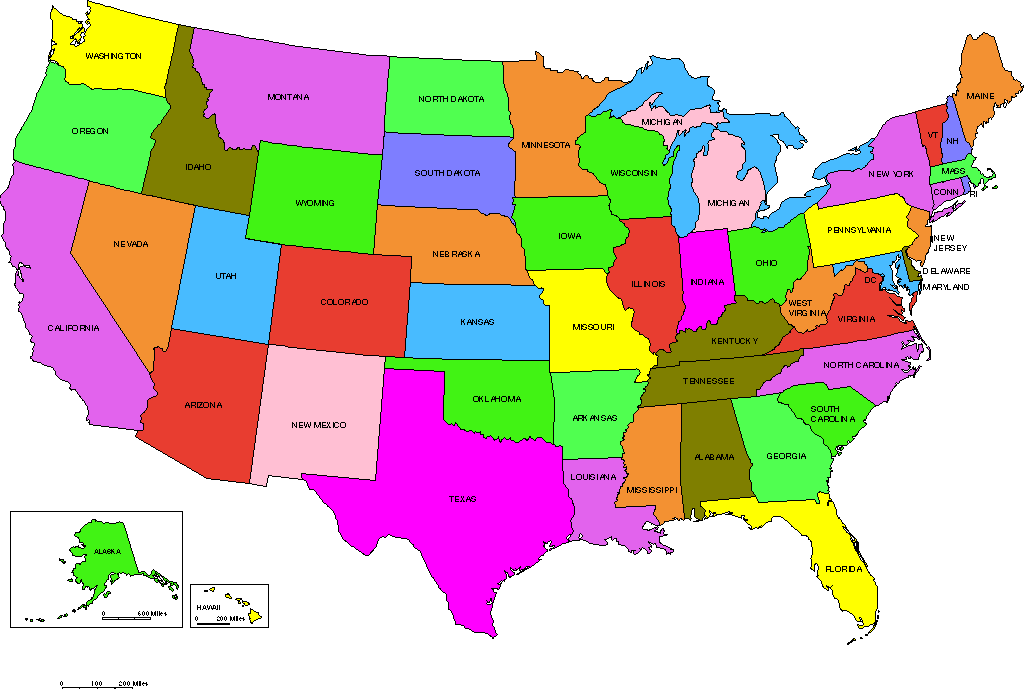 CIPS Instructor
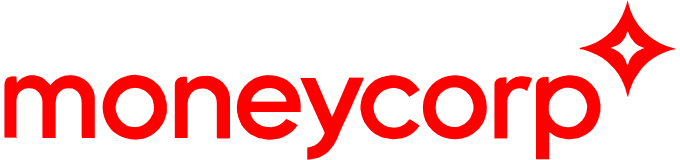 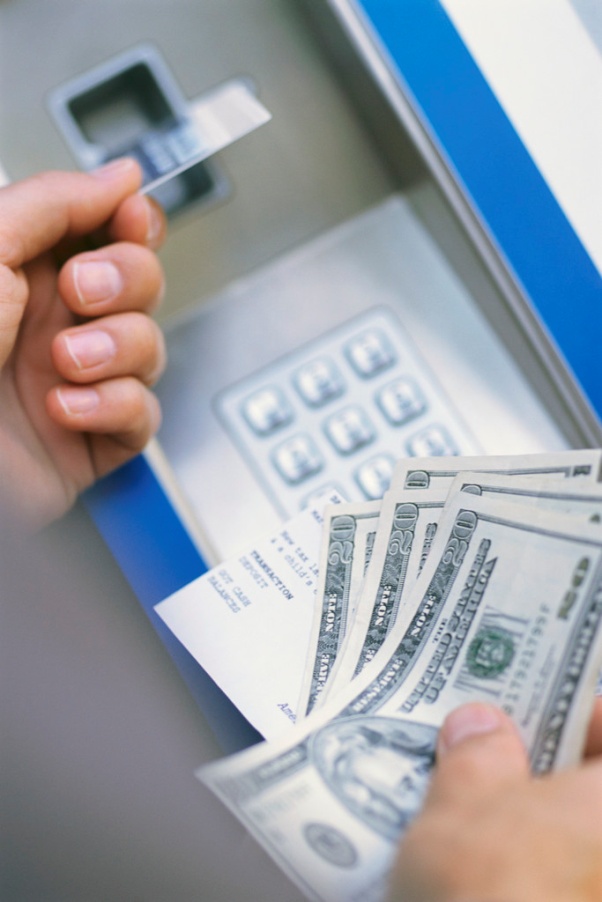 Most International Buyers are paying
 CASH!
CIPS Instructor
Metric System adopted in the world except a very few countries: 
USA , Liberia and Burma
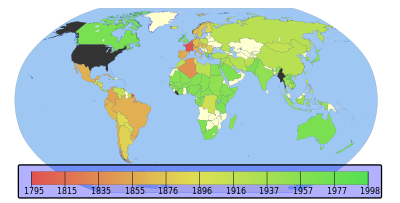 CIPS Instructor
Withholdings!  Estate Tax  40%!
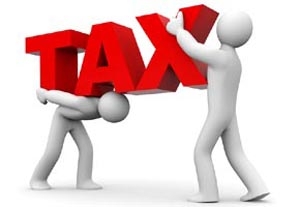 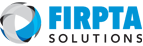 (FOREIGN INVESTMENT IN REAL PROPERTY TAX ACT OF 1980)
CIPS Instructor
…or join an International Organization:
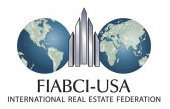 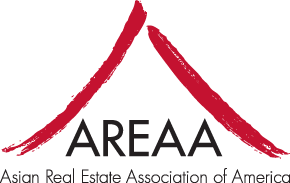 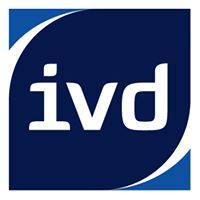 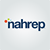 CIPS Instructor
Travel to Real Estate Meetings:
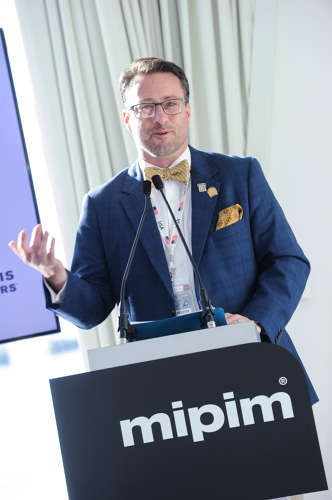 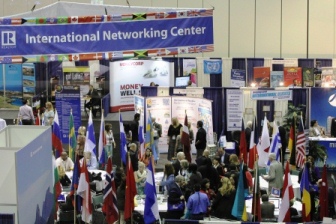 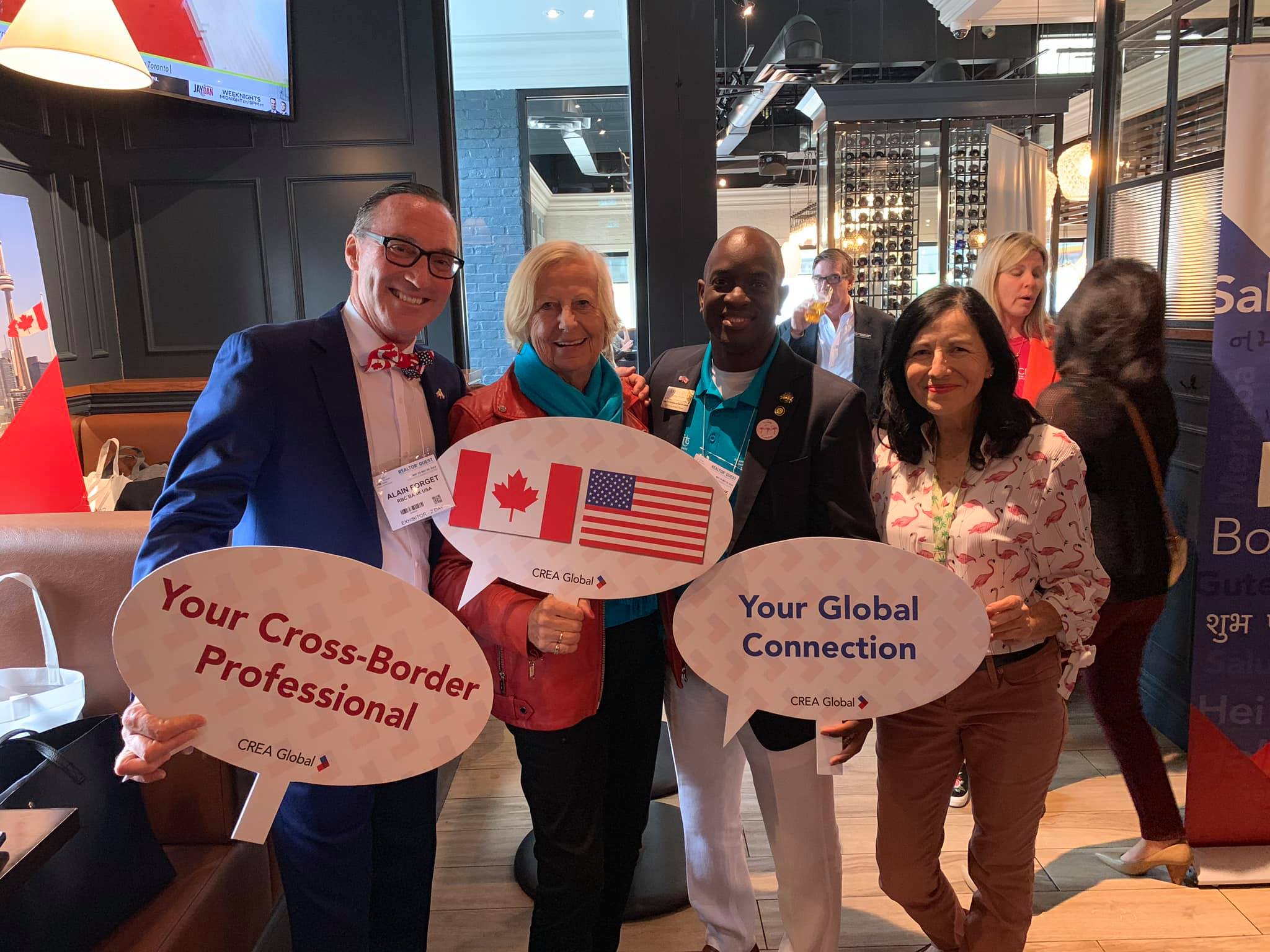 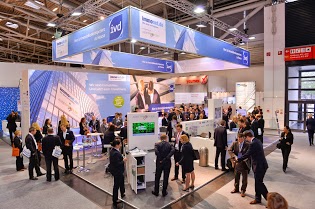 CIPS Instructor
EXPO REAL 2020 in a new format
Physical and virtual meeting place for the real estate industry: the EXPO REAL Hybrid Summit will take place in the ICM – Internationales Congress Center München on October 14 and 15, 2020.
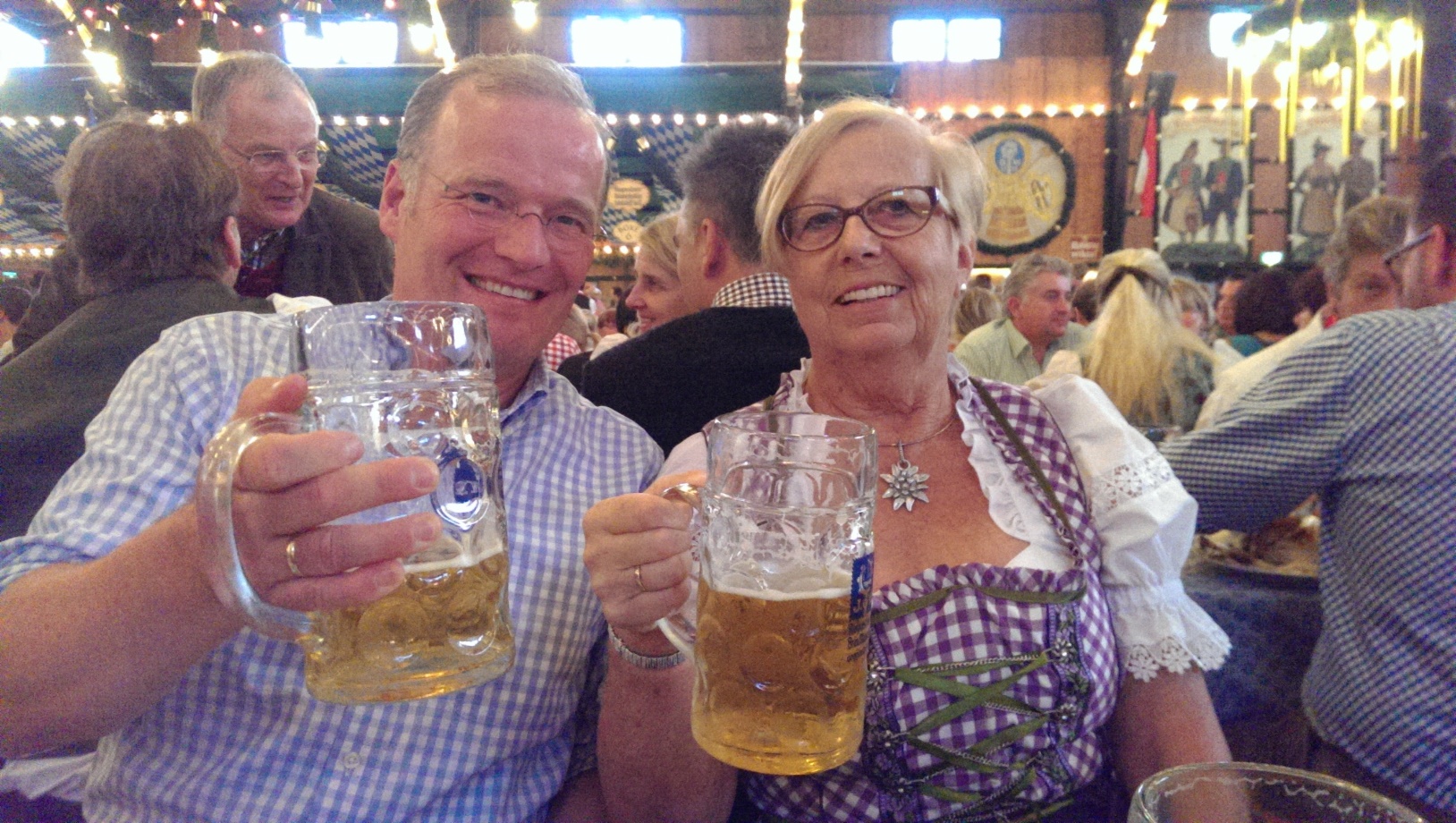 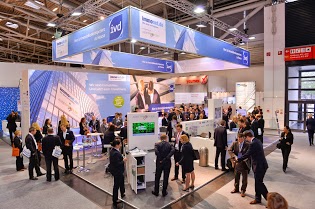 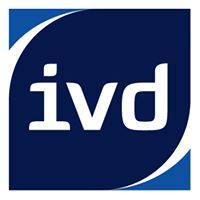 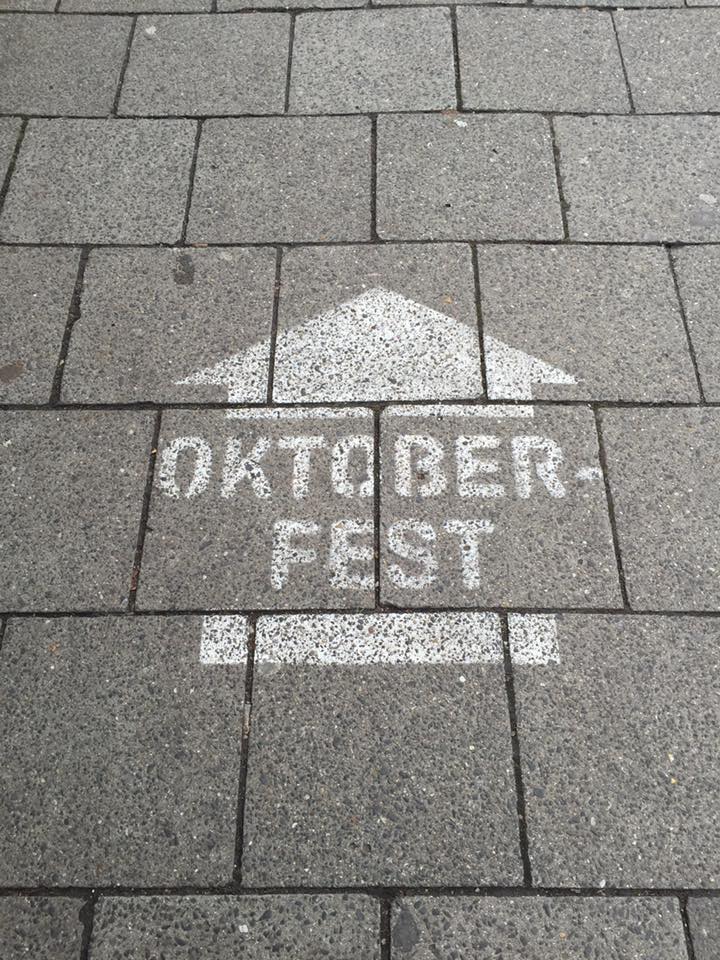 CIPS INSTRUCTOR
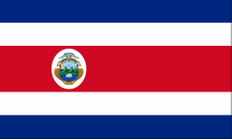 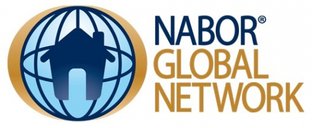 Ambassador Association: Costa Rica
Ambassador Association: Costa Rica
Learn about the cultural differences!
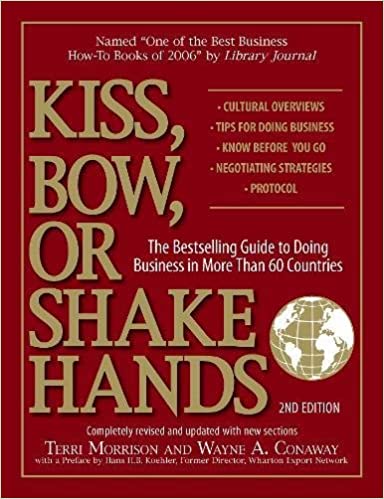 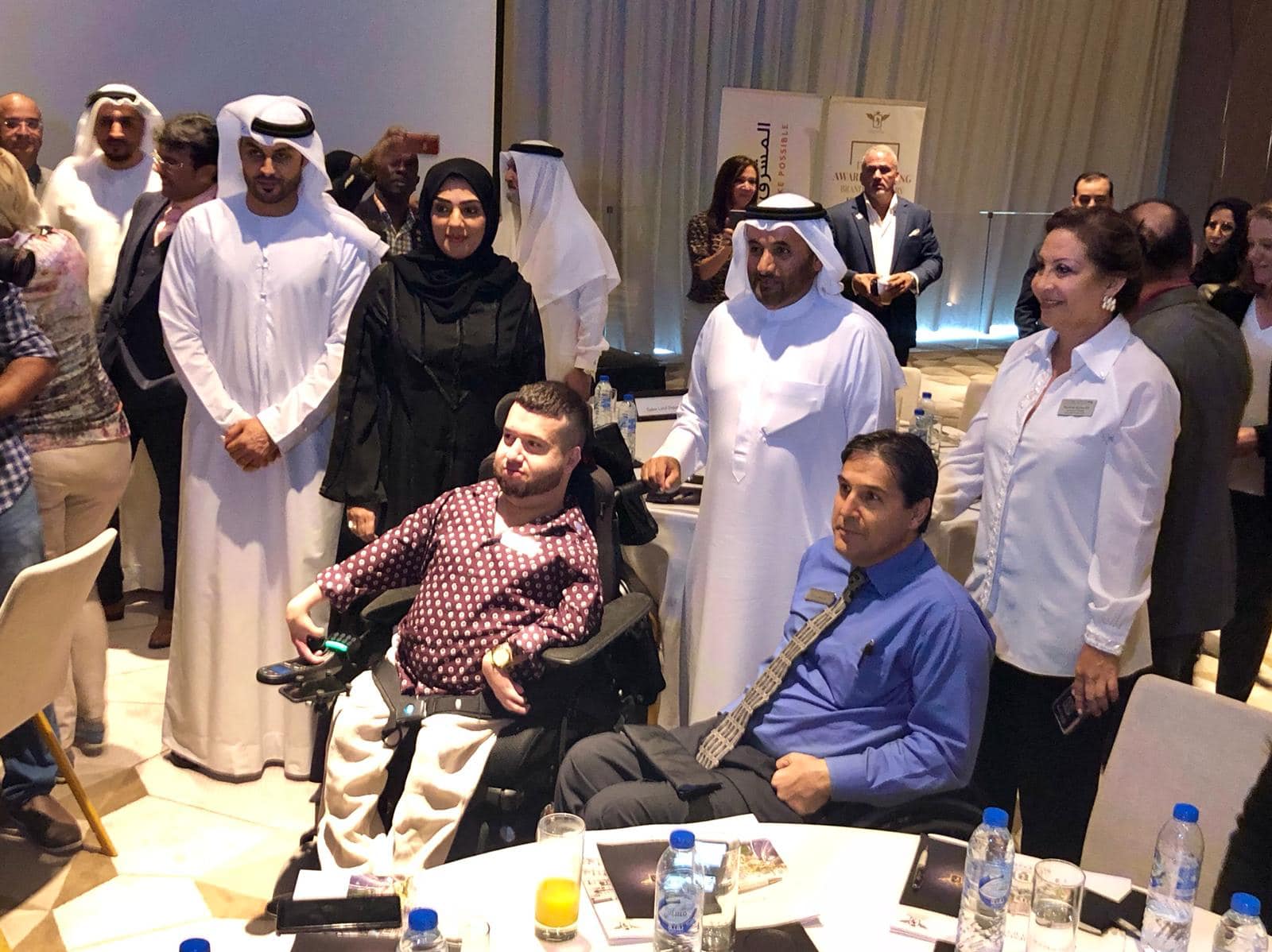 CIPS Instructor
https://www.nar.realtor/global-perspectives/building-bridges
ONE
OK
INSULT
CIPS Instructor
Instantly align yourself with the best in international real estateby earning the CIPS designation. CIPS designees are connected to an influential network of over 3,500 professionals who turn to each other first when looking for referral partners.
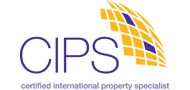 CIPS Instructor
Monthly Newsletter 
with Updates
BENEFITS?
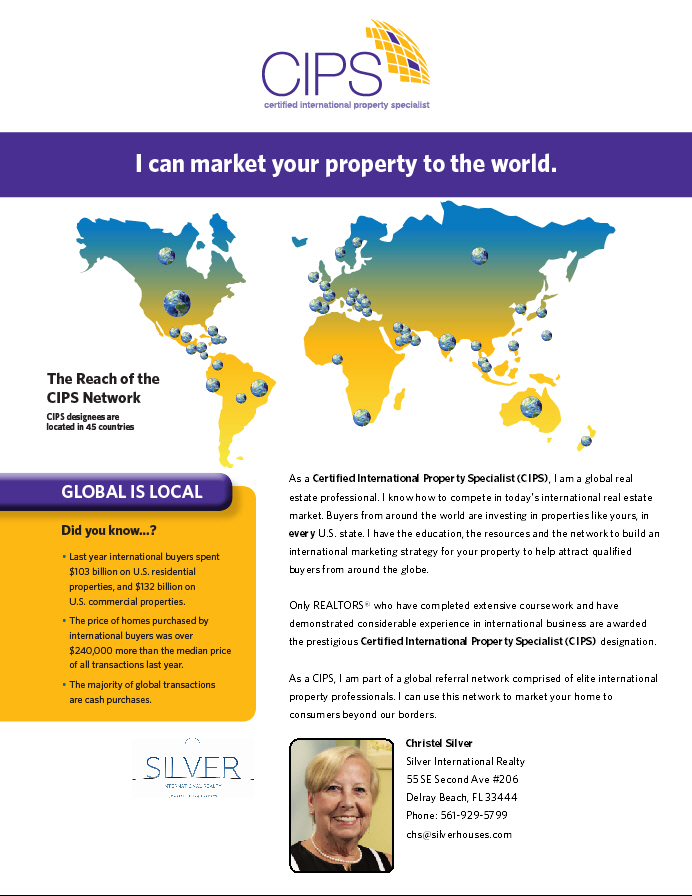 Closed Facebook Group
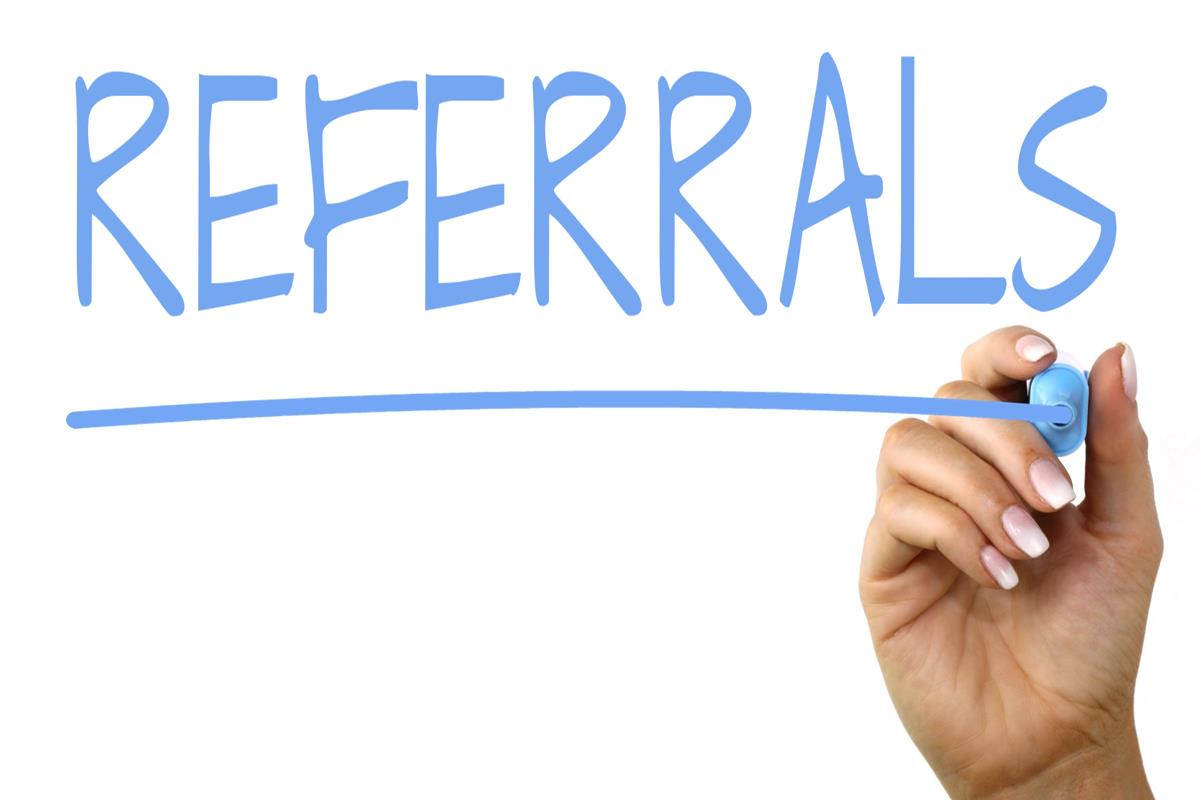 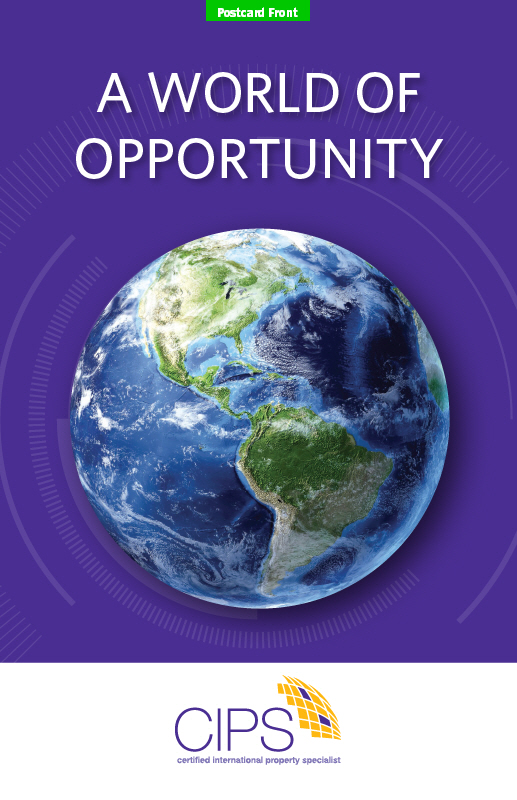 CIPS Instructor
Typical CIPS Facebook post:
Question:  
Does anyone work in Greece in this CIPS group?
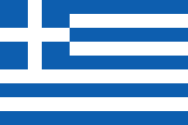 Answer: Check with Angela Eliopolous. She is a DC agent with a brokerage in Greece. 
CIPS for about 20 years. She’s actually in Greece now.
CIPS INSTRUCTOR
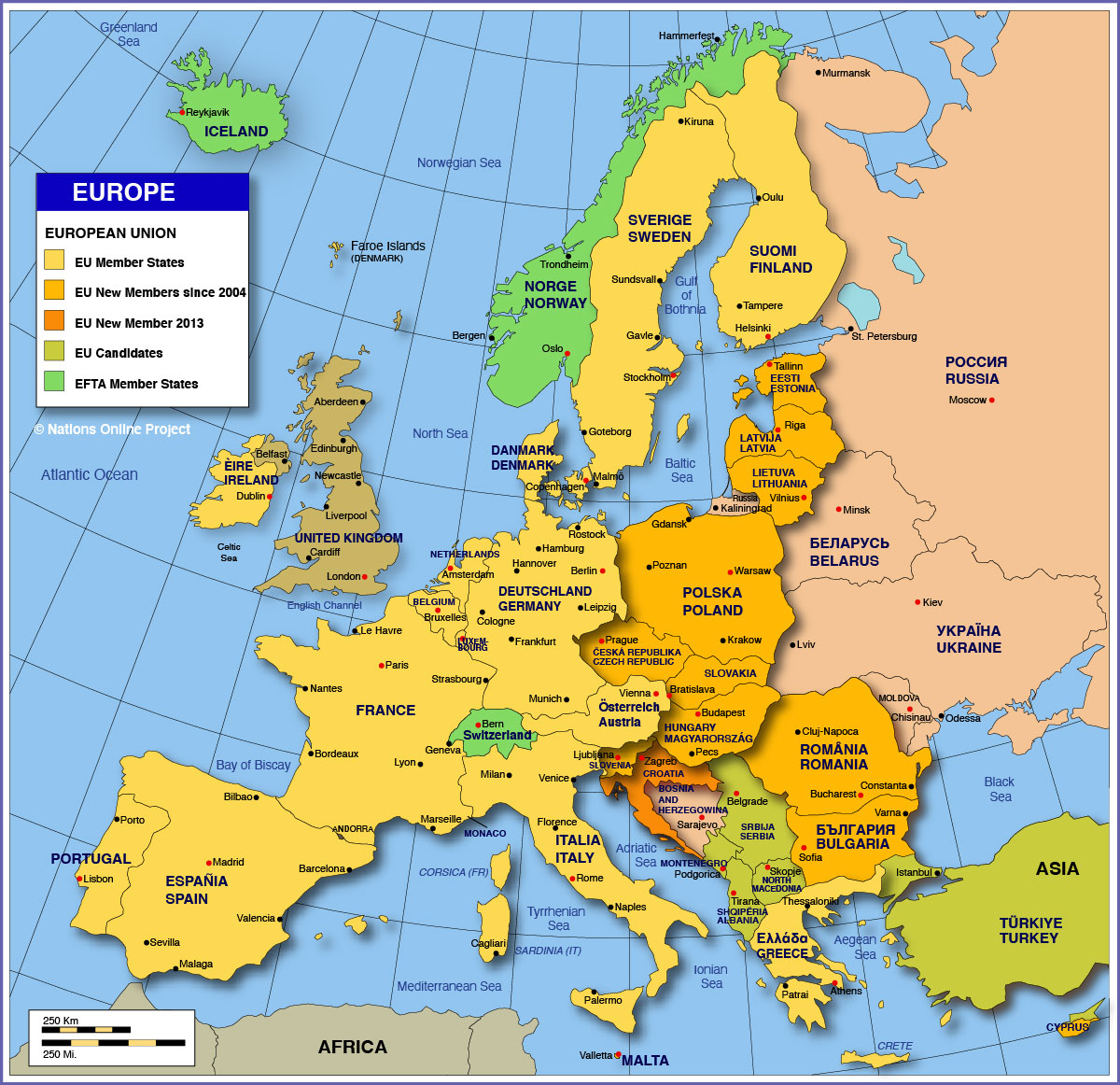 European EUROPEan 							Union	             Union
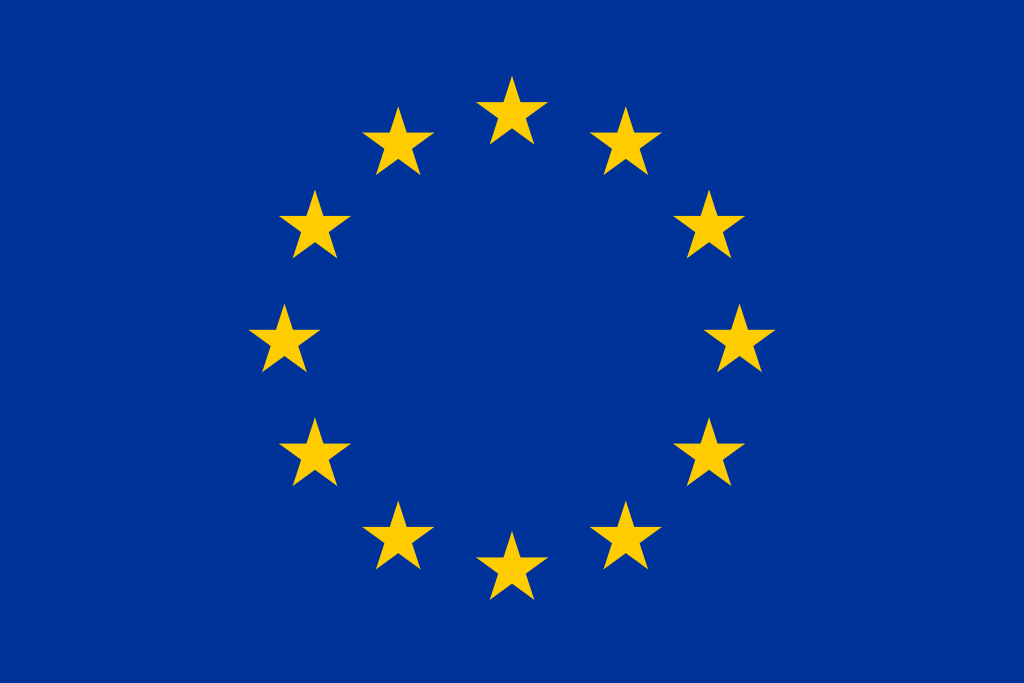 CIPS Instructor
1) Andorra     2) Austria3) Belgium4) Cyprus5) Estonia6) Finland7) France8) Germany9) Greece10) Ireland11) Italy12) Kosovo
13) Luxembourg
14) Malta15) Monaco16) Montenegro17) Netherlands18) Portugal19) San Marino20) Slovakia21) Slovenia22) Spain23) Vatican City
Today, the euro is one of the world's most powerful currencies, used by more than 320 million Europeans in twenty-three countries. The countries currently using the euro are:
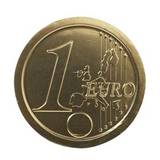 CIPS Instructor
IMPORTANT: Germany has 8656 notaries in 1785 cities

                                                         Appointments are made by the department of justice.

In Germany and many other European 
Countries:  Do NOT compare a NOTAR
with “our” NOTARY!
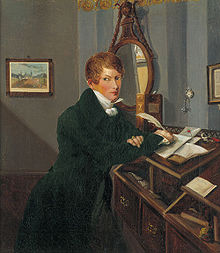 CIPS INSTRUCTOR
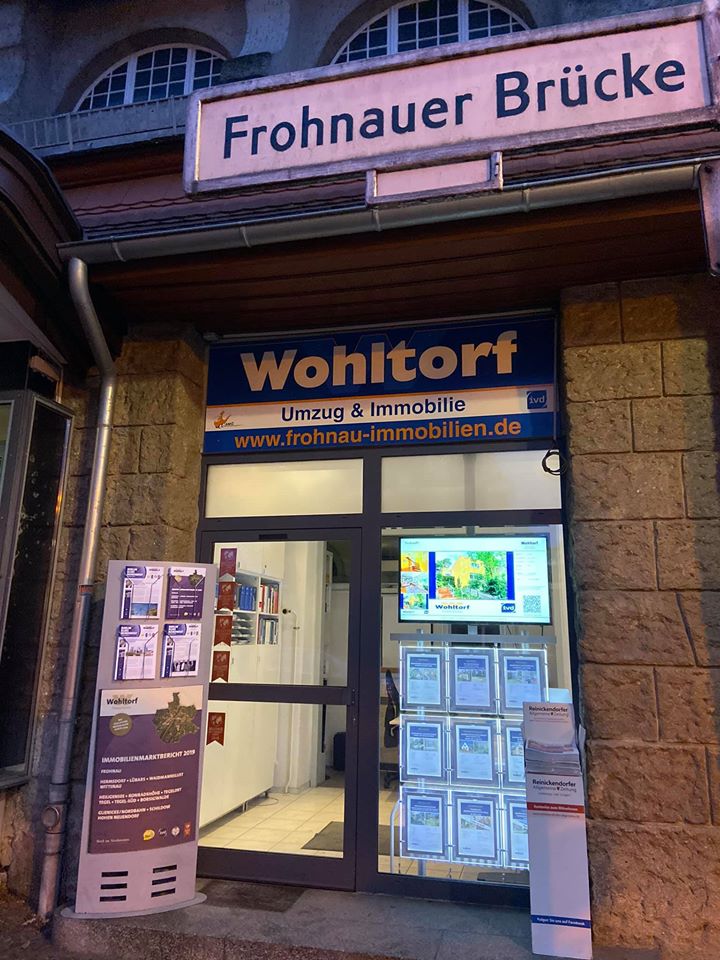 How to become a Real EstateAgent in Germany?
CIPS INSTRUCTOR
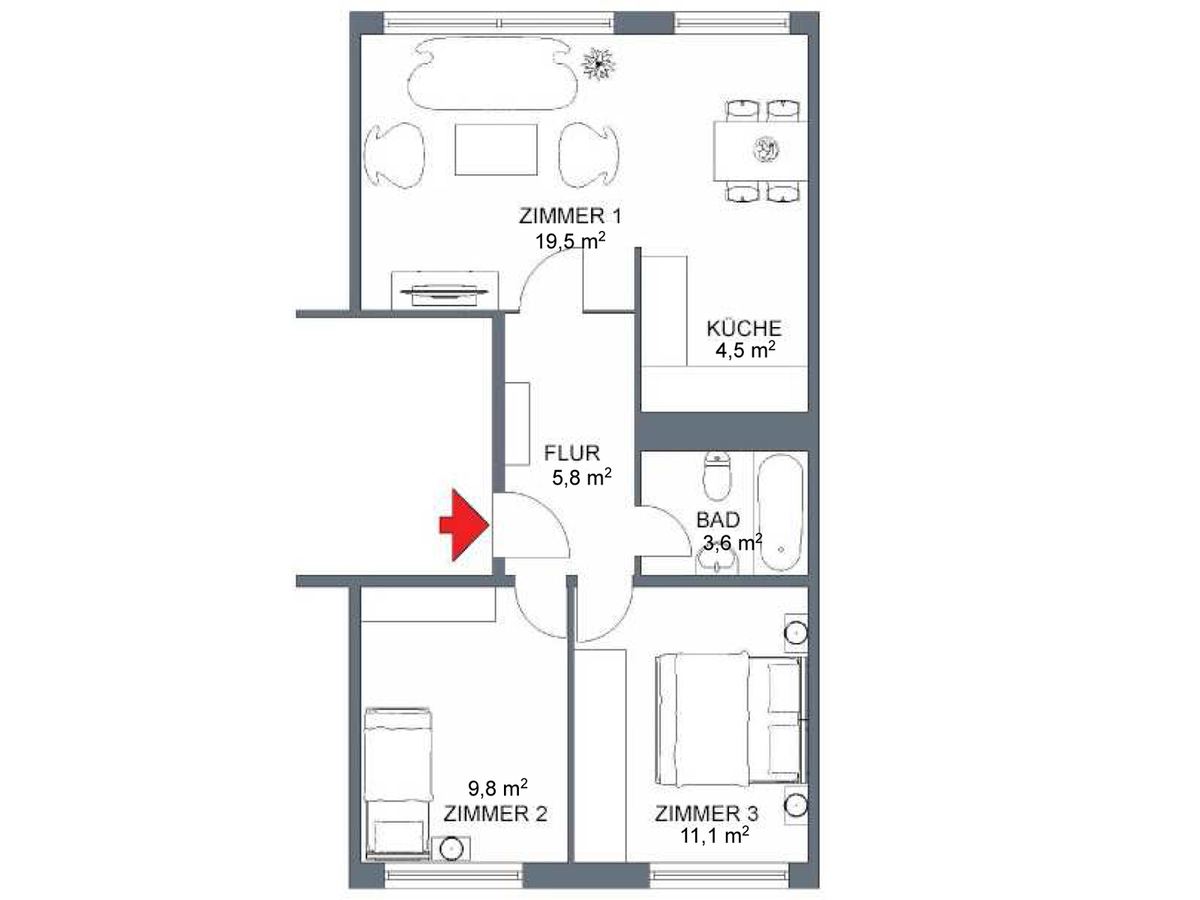 338,000 EUR
Asking price
54.3 m²
Living space
3.0

$379,912
Listprice
584.50 sf (10.764)
Living Space
3.0 rooms
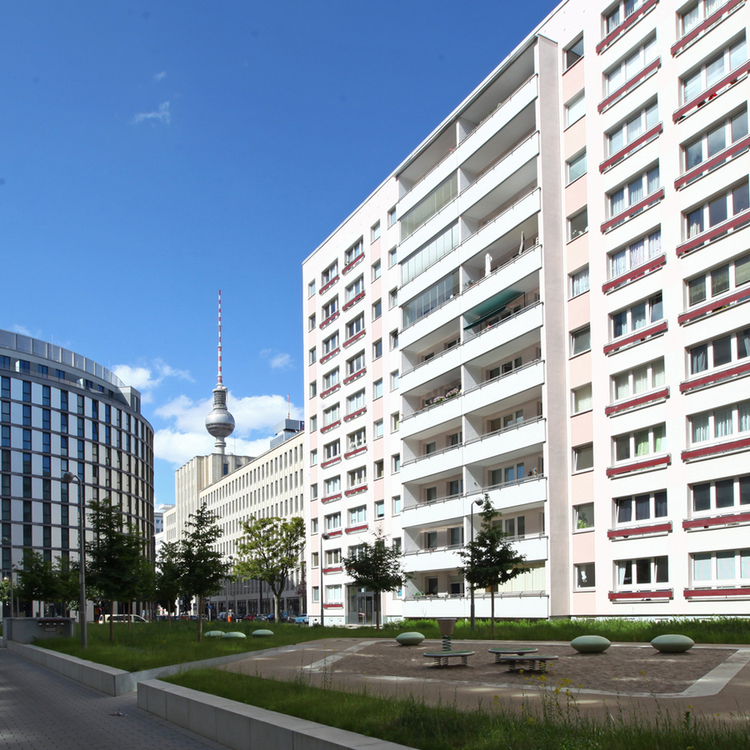 CIPS INSTRUCTOR
Rent vs Own
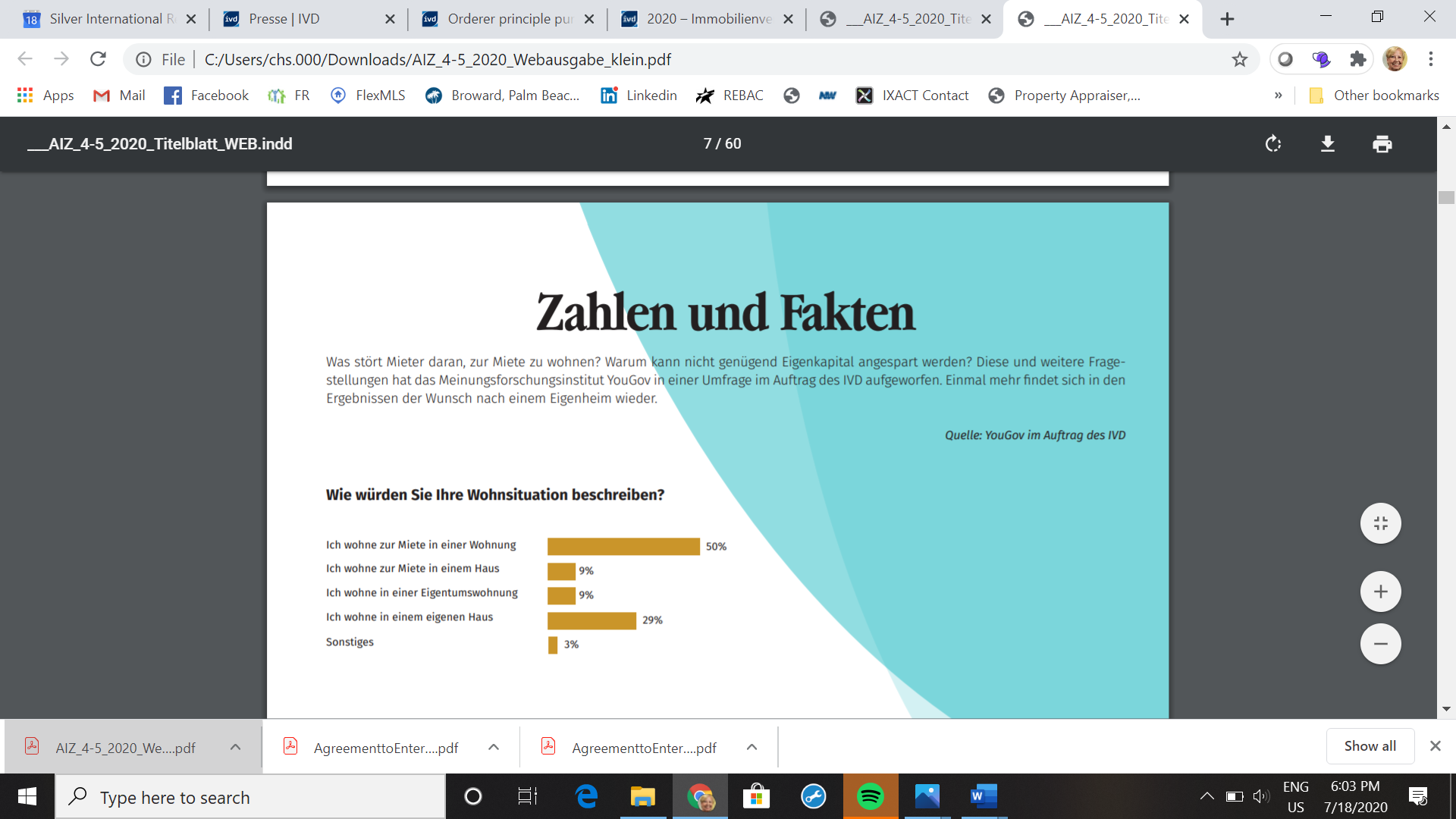 CIPS INSTRUCTOR
According to the Cologne Institute for
Economic Research (IW), the housing 
market should come through the coronavirus
crisis relatively unscathed. 
According to a new IW study, residential 
property prices will probably not fall at all or, 
if they do, the declines will be moderate.
Update dur
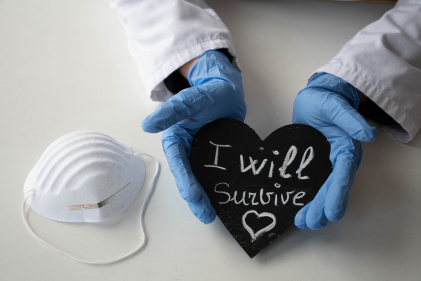 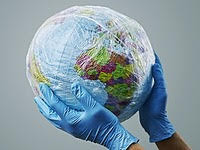 CIPS INSTRUCTOR
Update during Covid-19
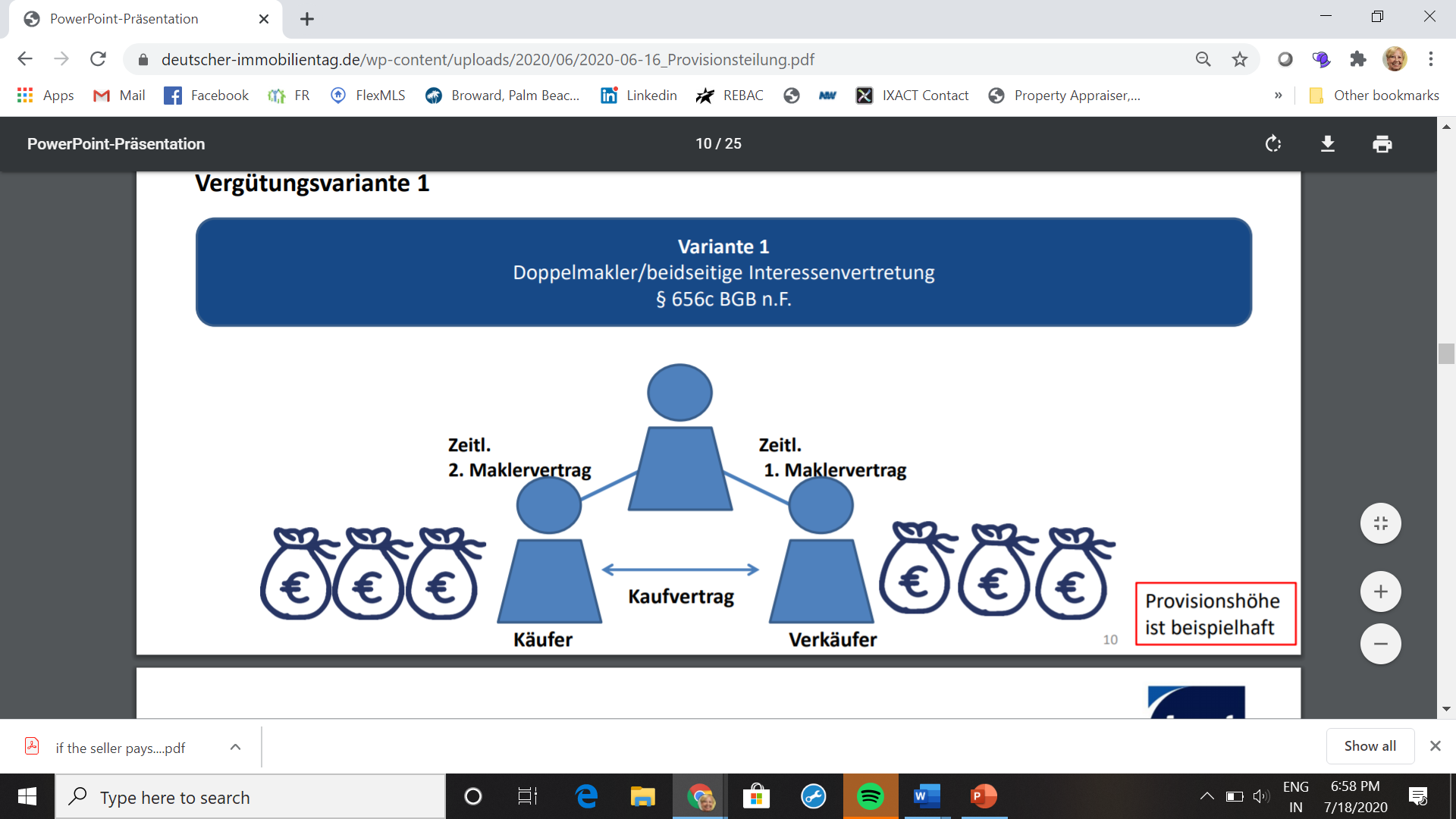 CIPS INSTRUCTOR
Effective Date December 23, 2020
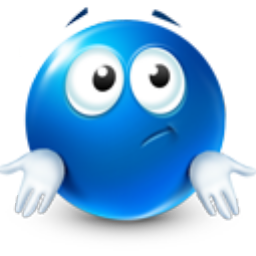 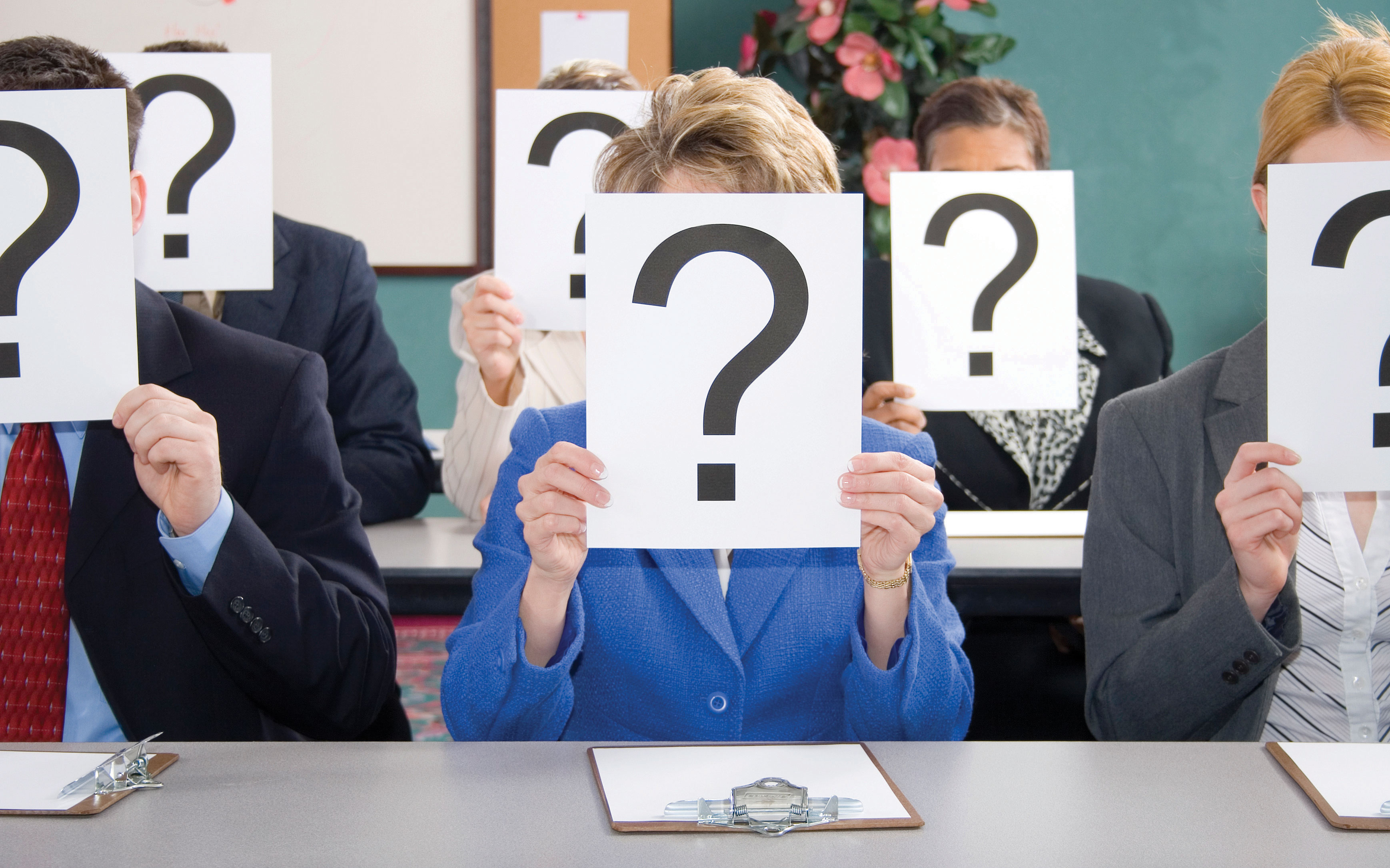 CIPS INSTRUCTOR
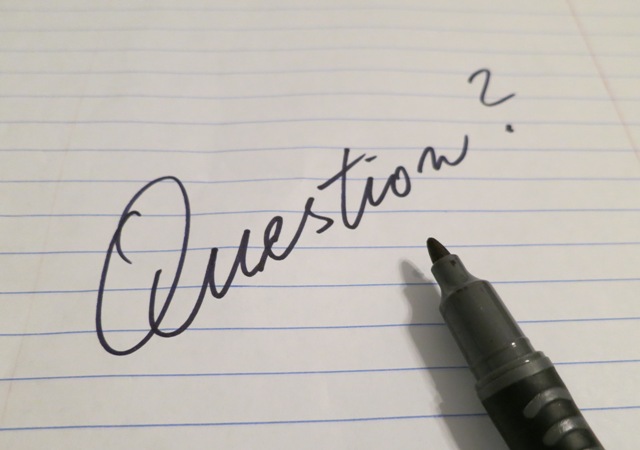 CIPS Instructor
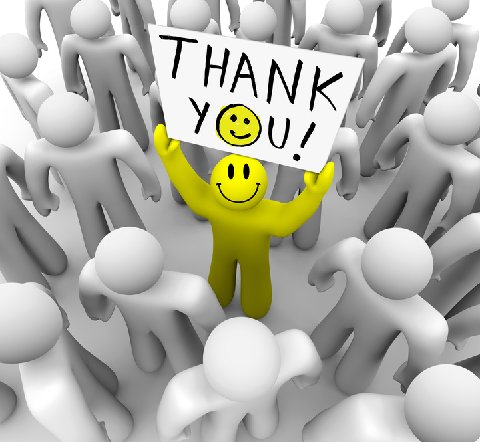 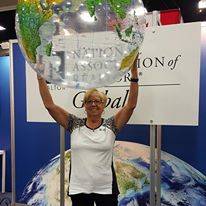 “Hold” the world in your hands!            Feel free to contact me with any questions:    Christel Silver   561-929-5799  or  chs@silverhouses.com
CIPS Instructor